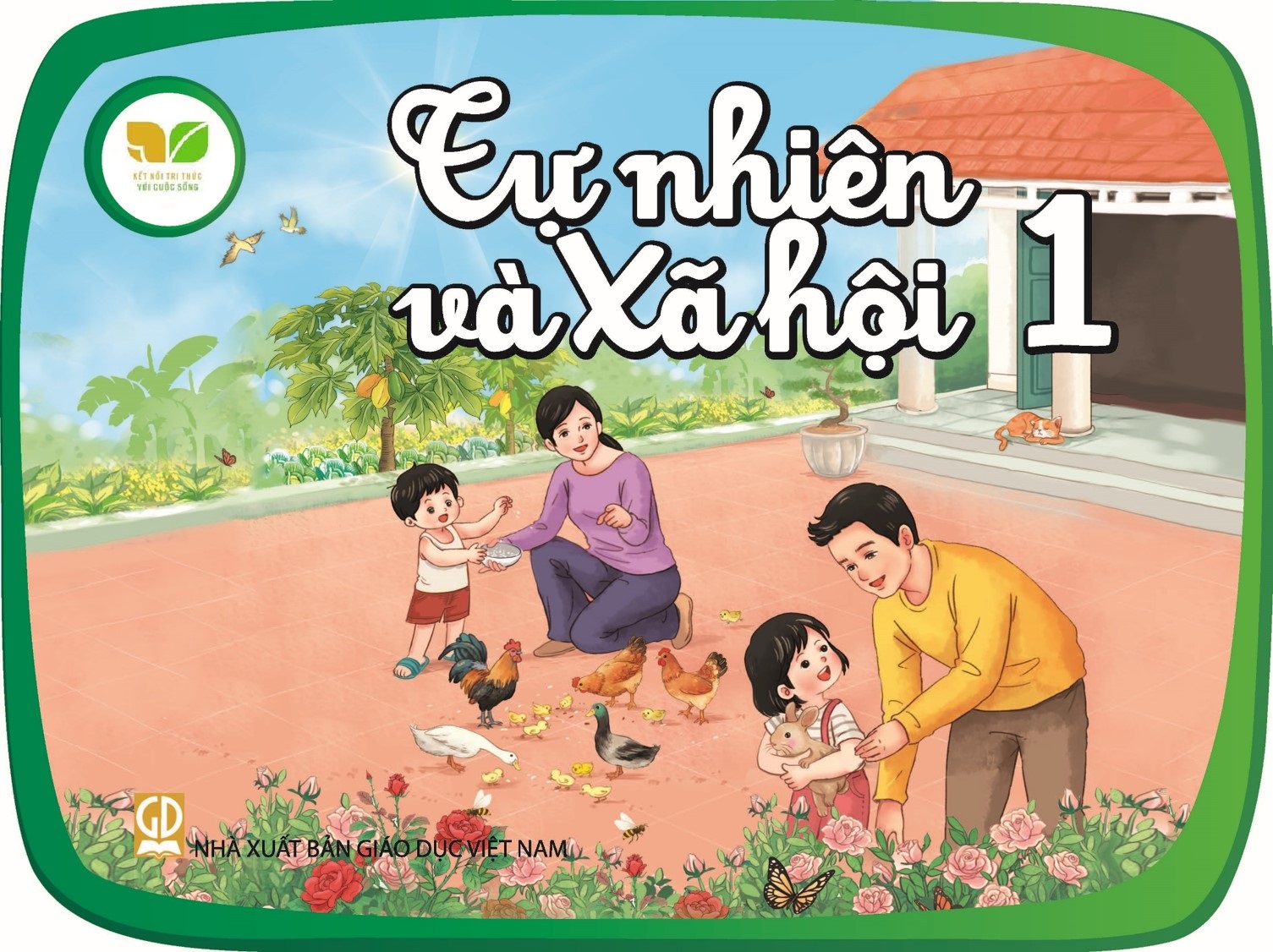 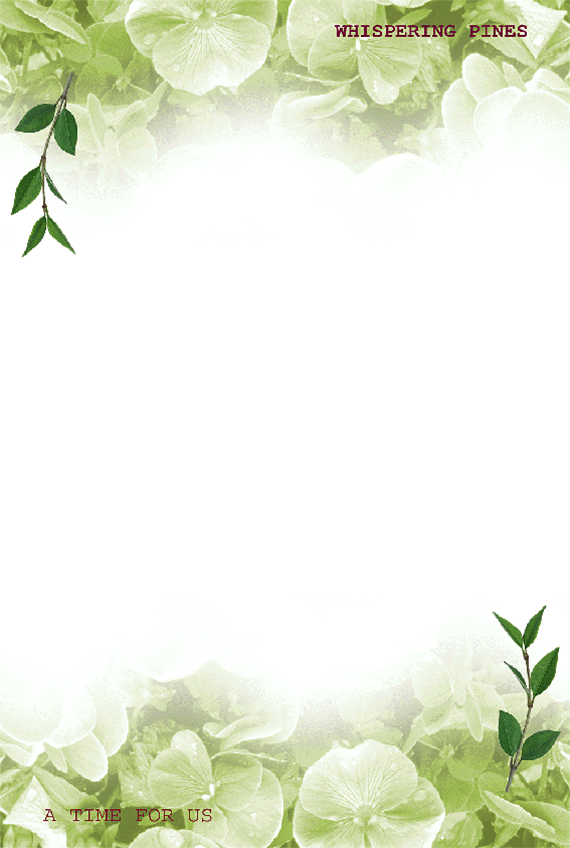 Tự nhiên và xã hội
Bài 4: An toàn khi sử dụng đồ dùng trong nhà
SGK/ 18
Hoạt động khám phá: Kể tên một số đồ dùng sắc nhọn có trong gia đình
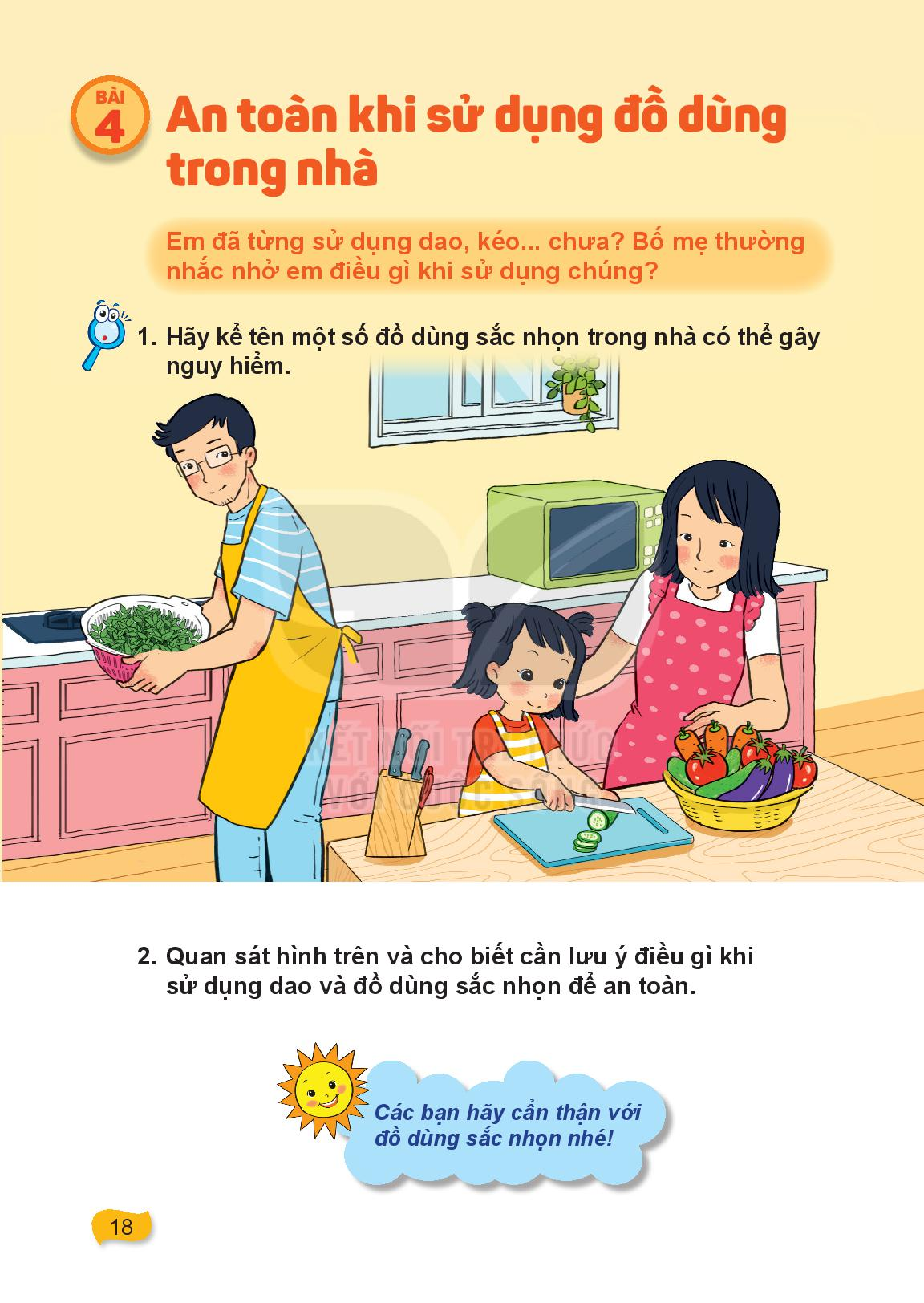 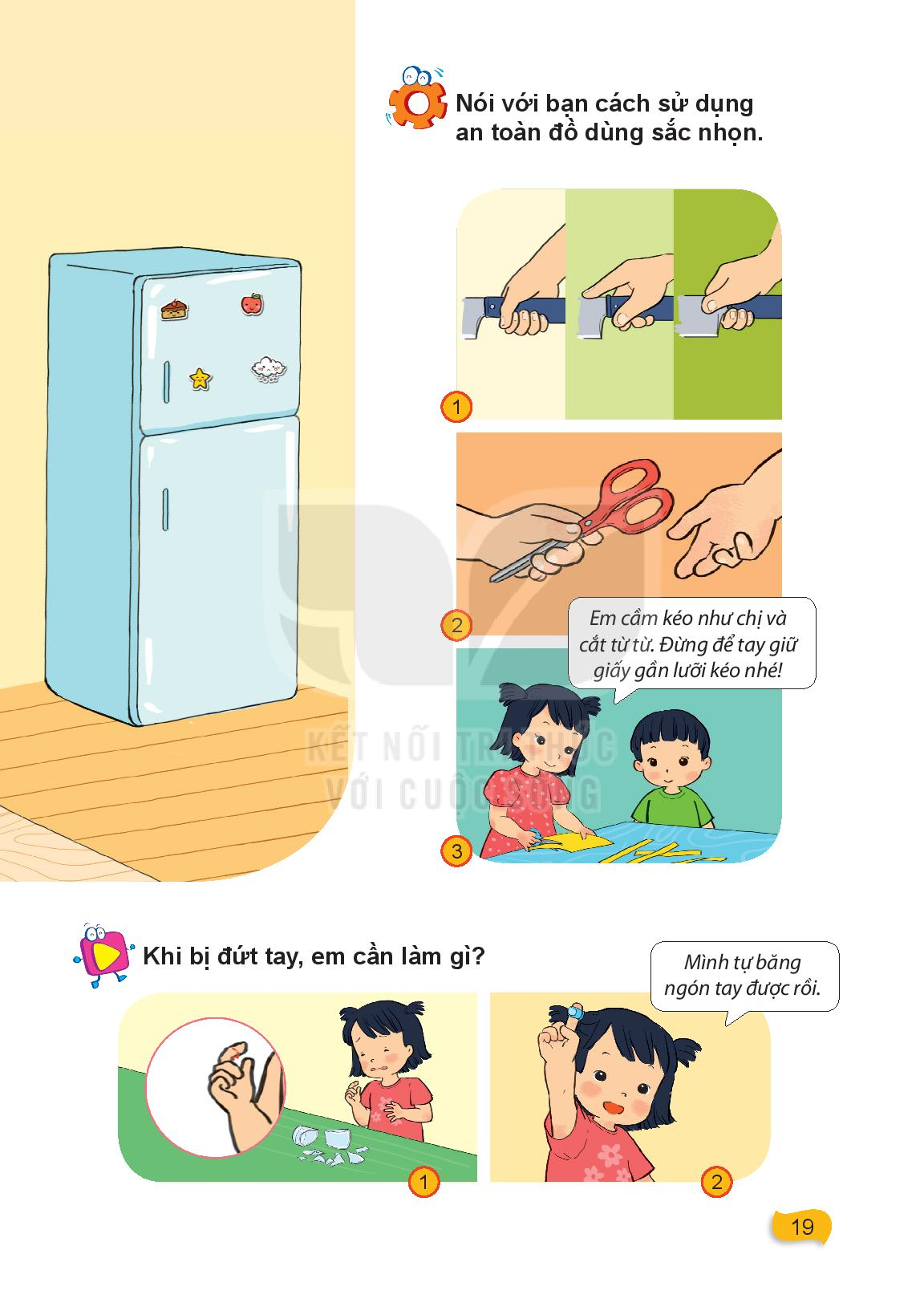 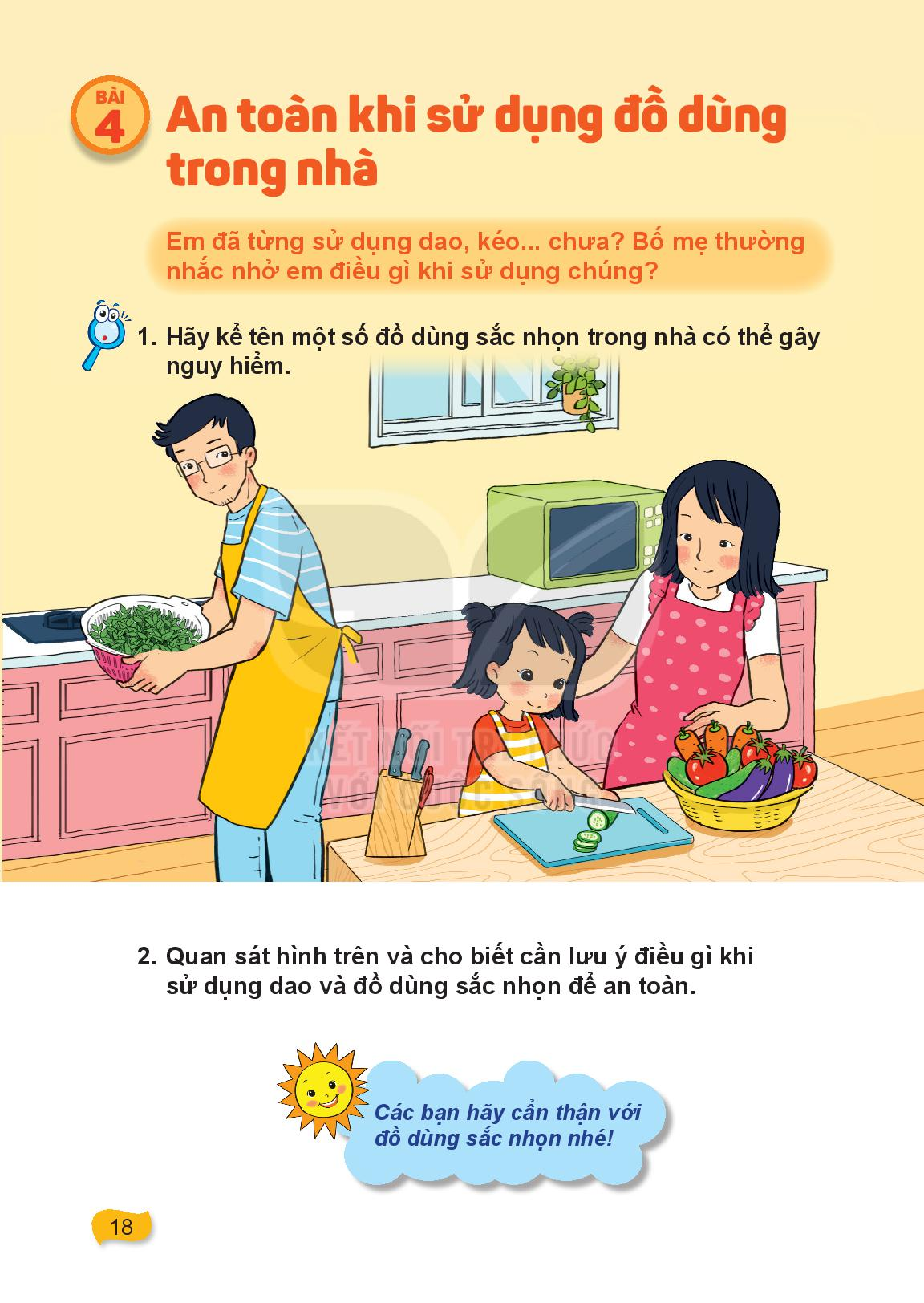 Hoạt động thực hành: Sử dụng đồ dùng sắc nhọn an toàn
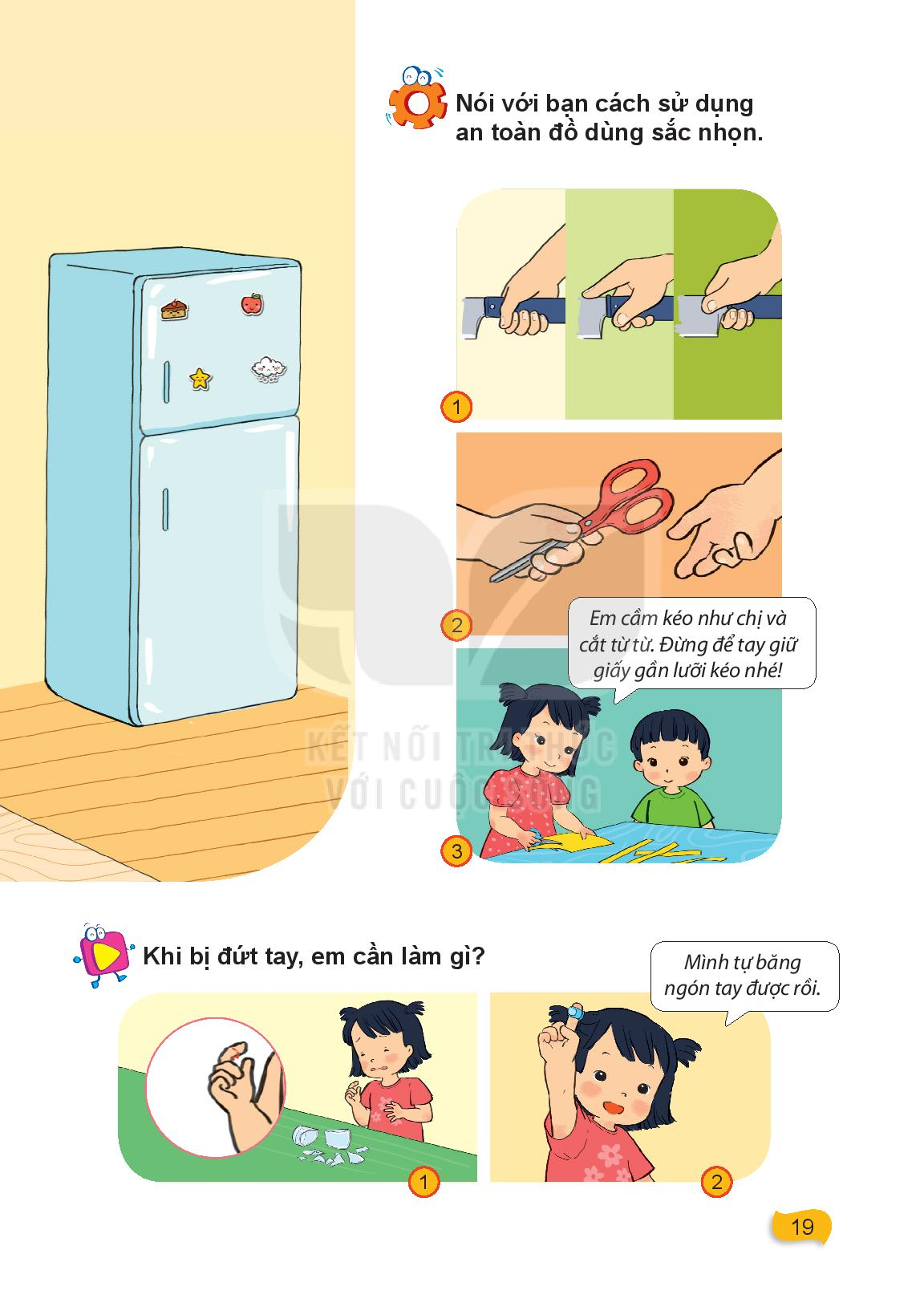 Kết luận: Khi dùng dao, kéo hoặc những đồ dùng dễ vỡ và sắc nhọn, cần phải rất cẩn thận để tránh bị đứt tay và mất an toàn.
Hoạt động vận dụng: Quan sát hình và trả lời câu hỏi: Khi bị đứt tay do dao và đồ dùng sắc nhọn, em cần làm gì?
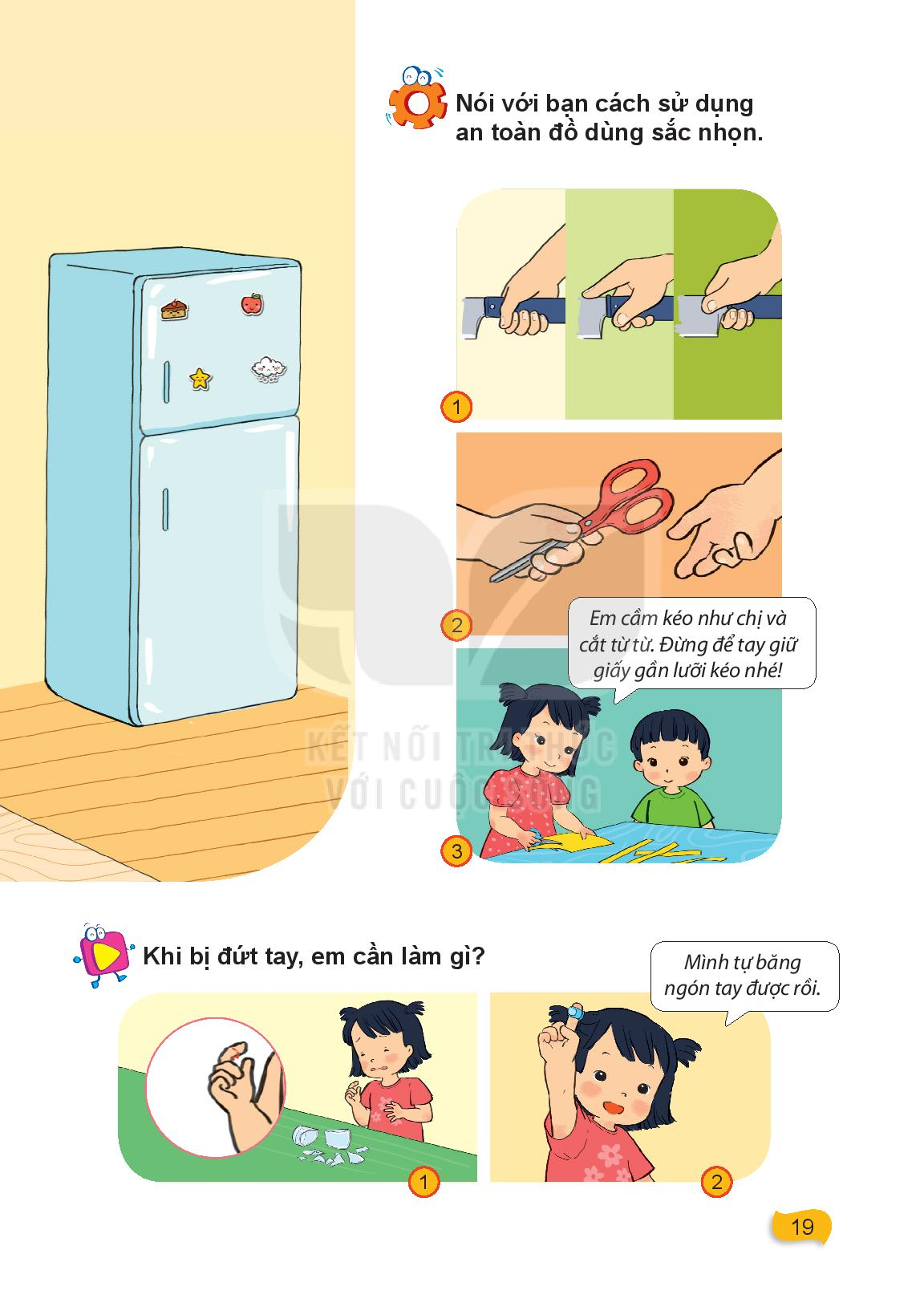 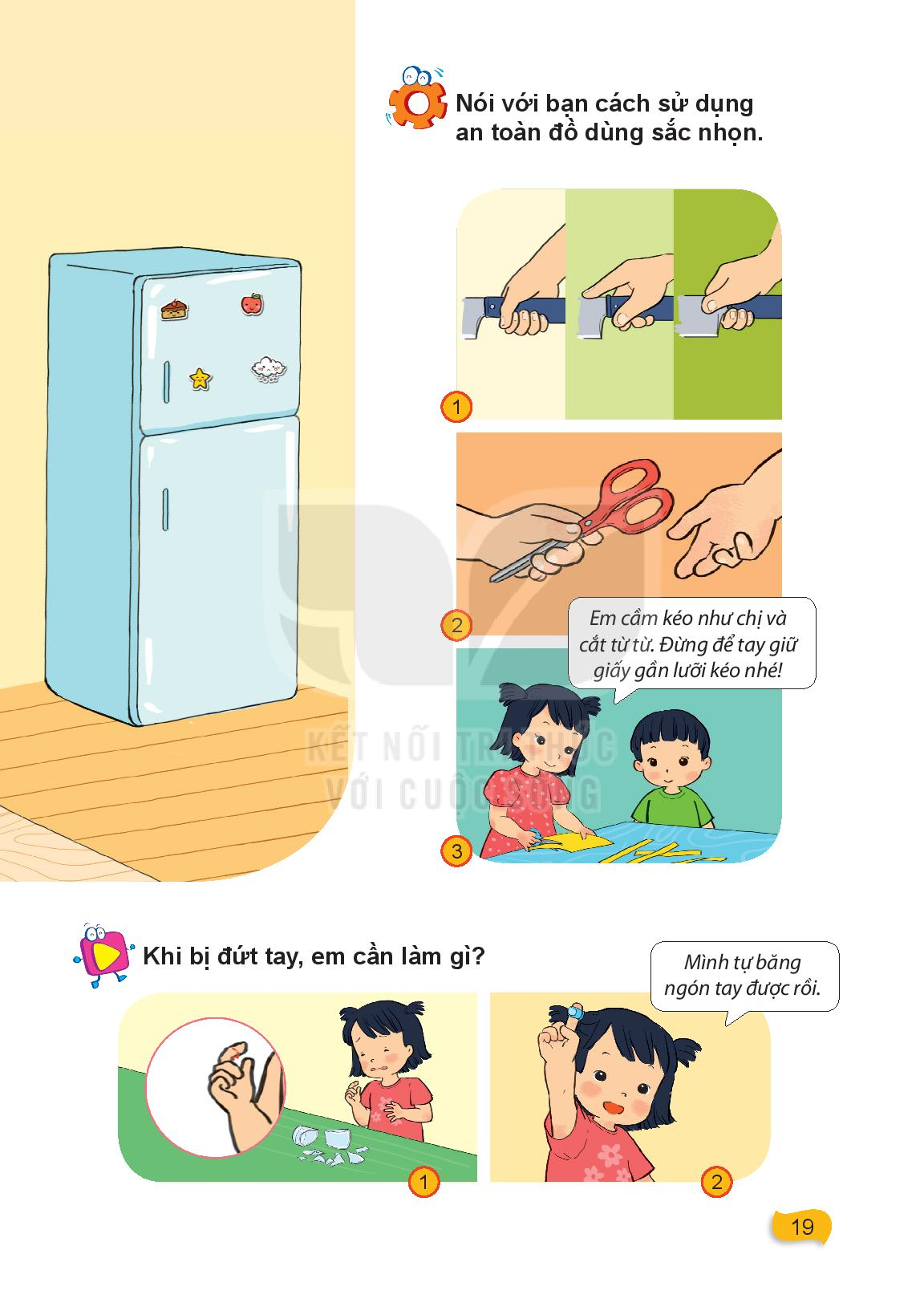 TIẾT 2: Hoạt động khám phá: Quan sát hình và trả lời câu hỏi
Vì sao em Hoa bị bỏng?
Hoa làm gì trong tình huống đó?
Em thấy Hoa xử lý như trên có đúng không?
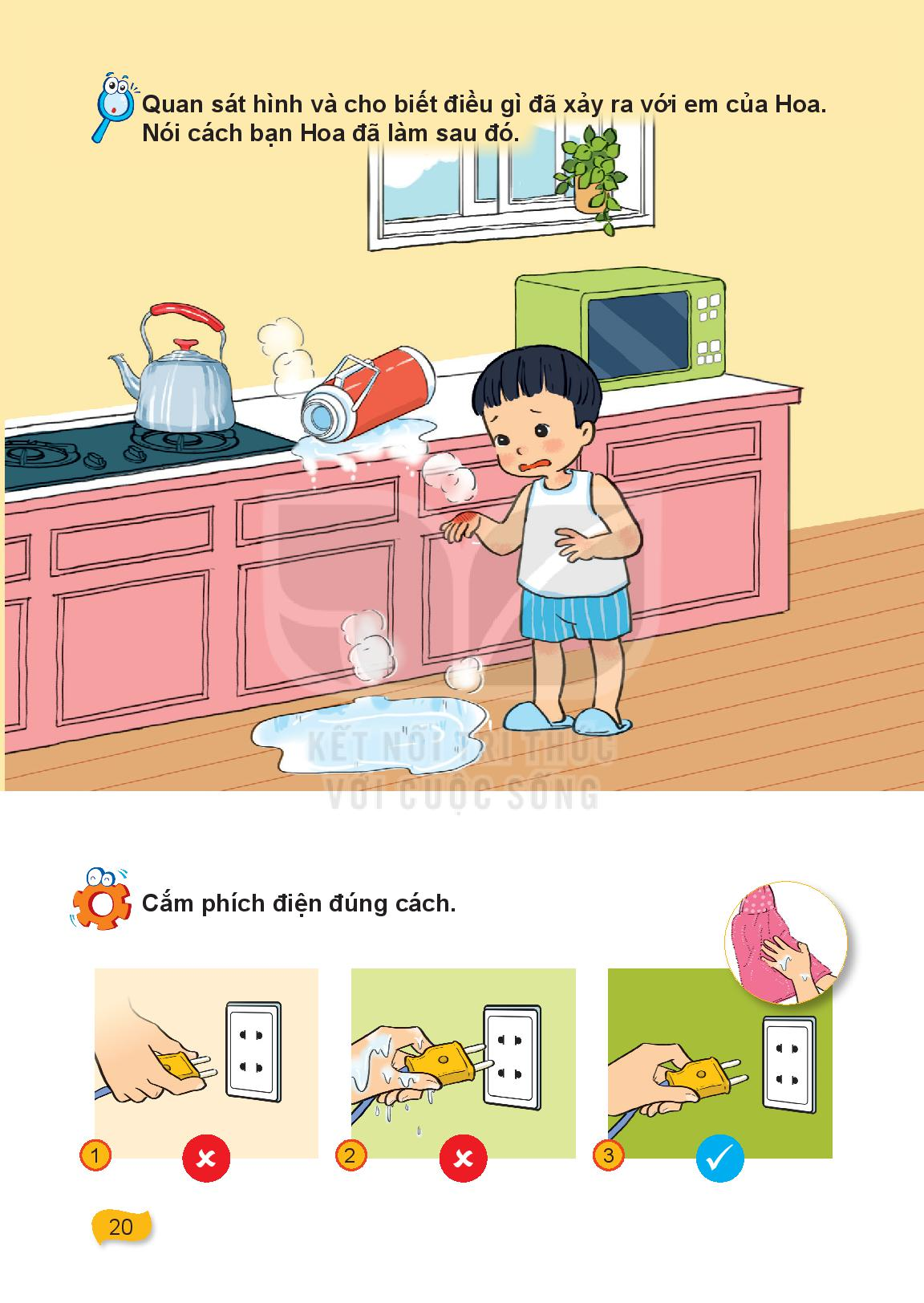 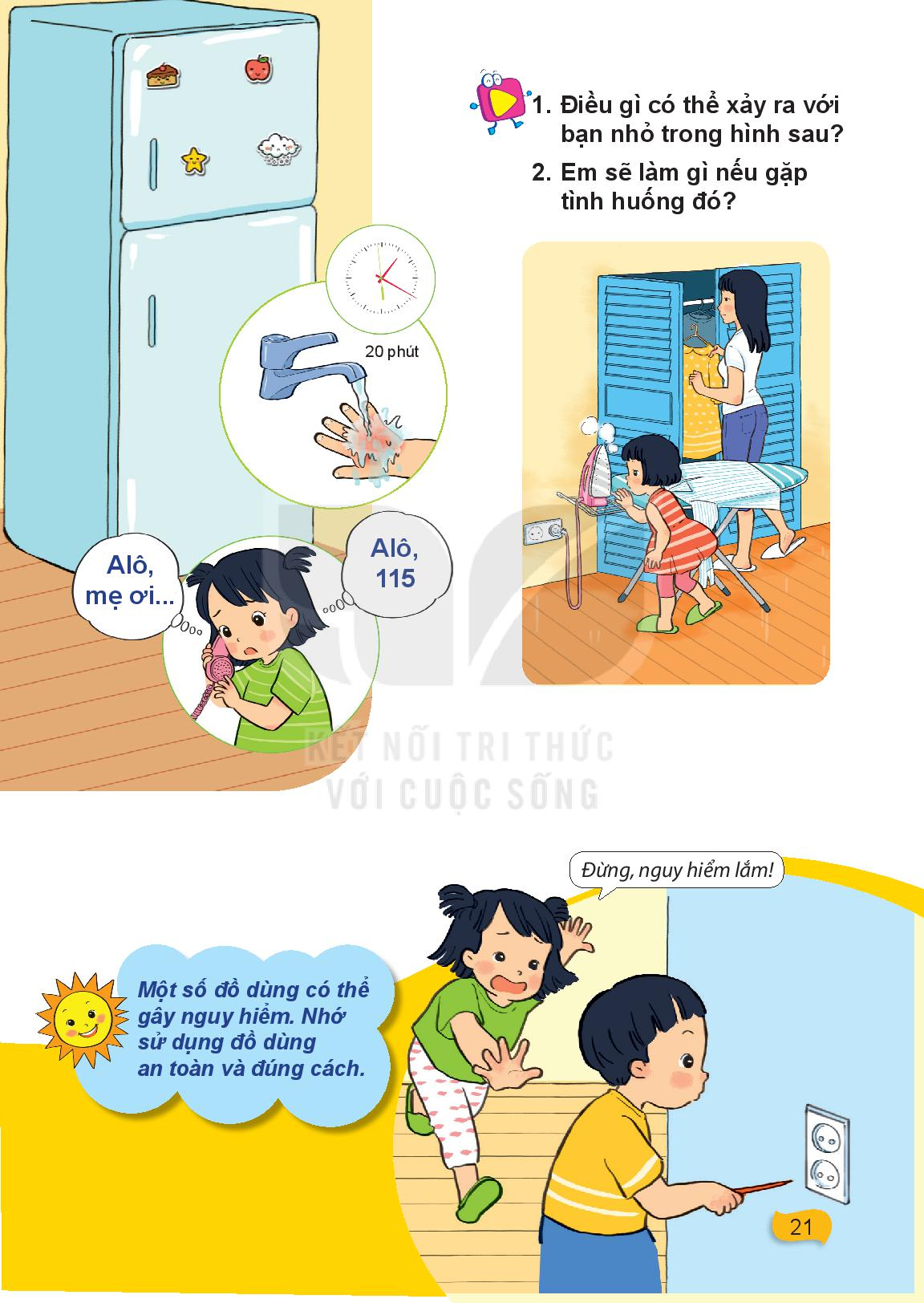 Hoạt động thực hành:
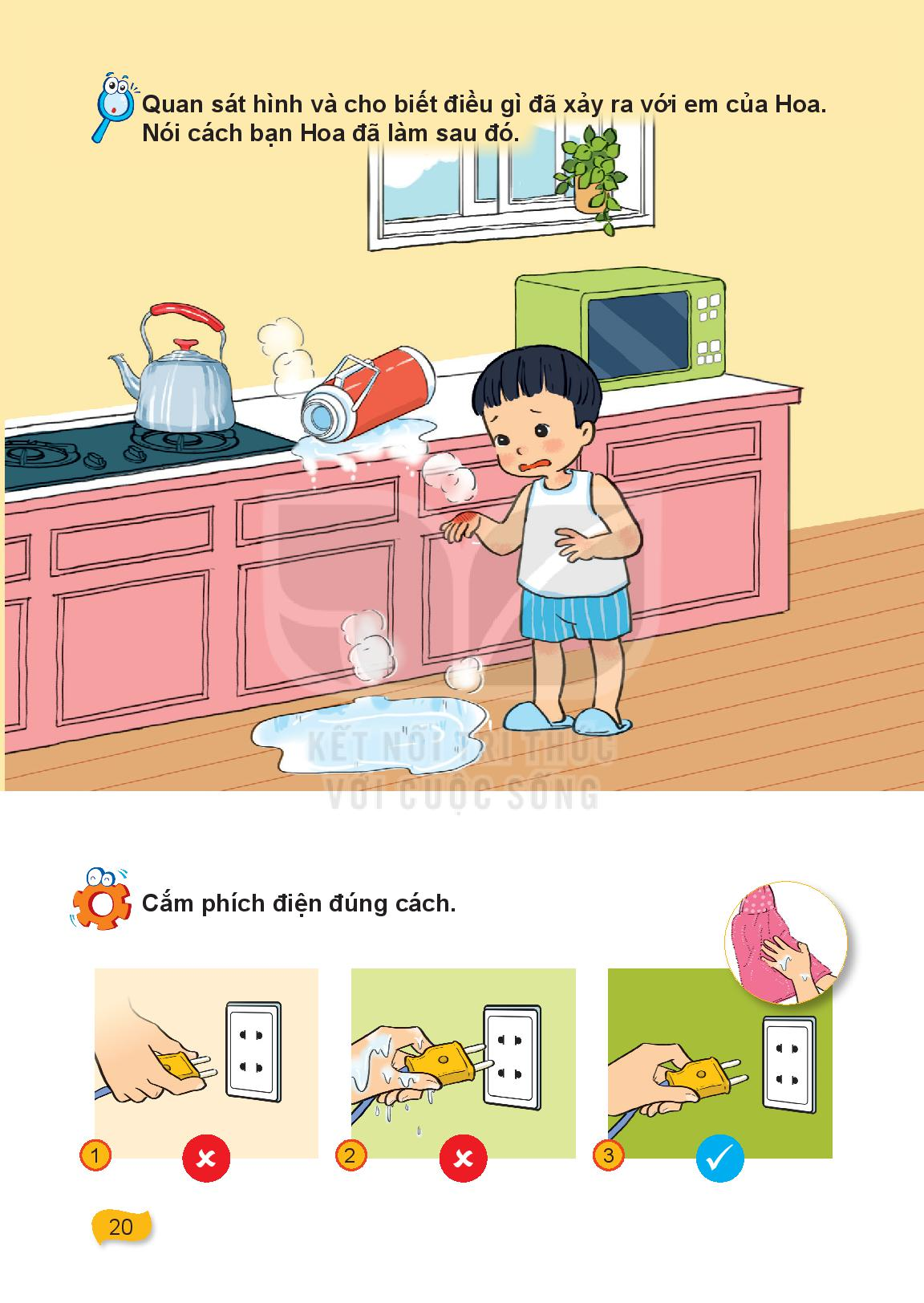 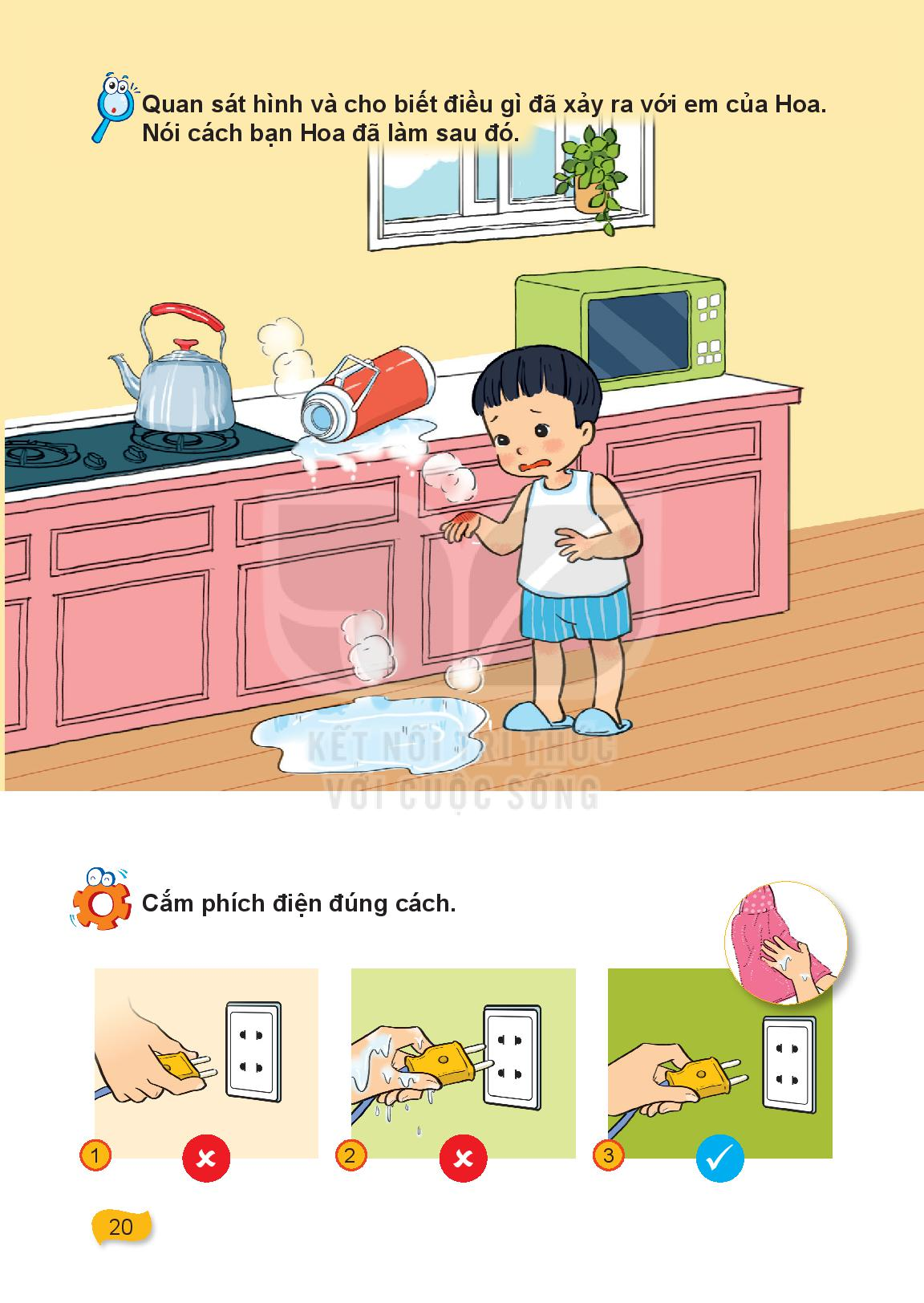 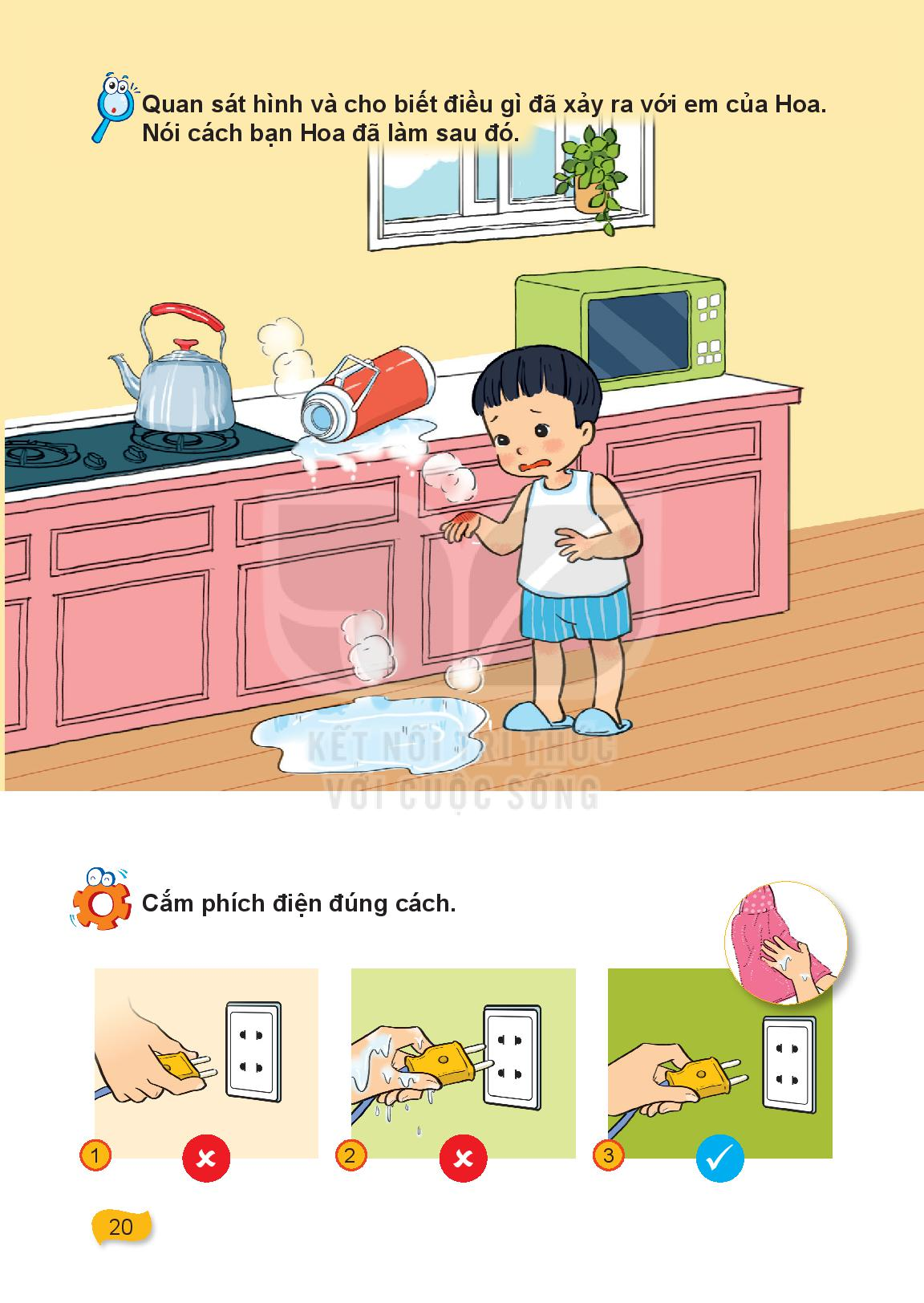 Hoạt động vận dụng:
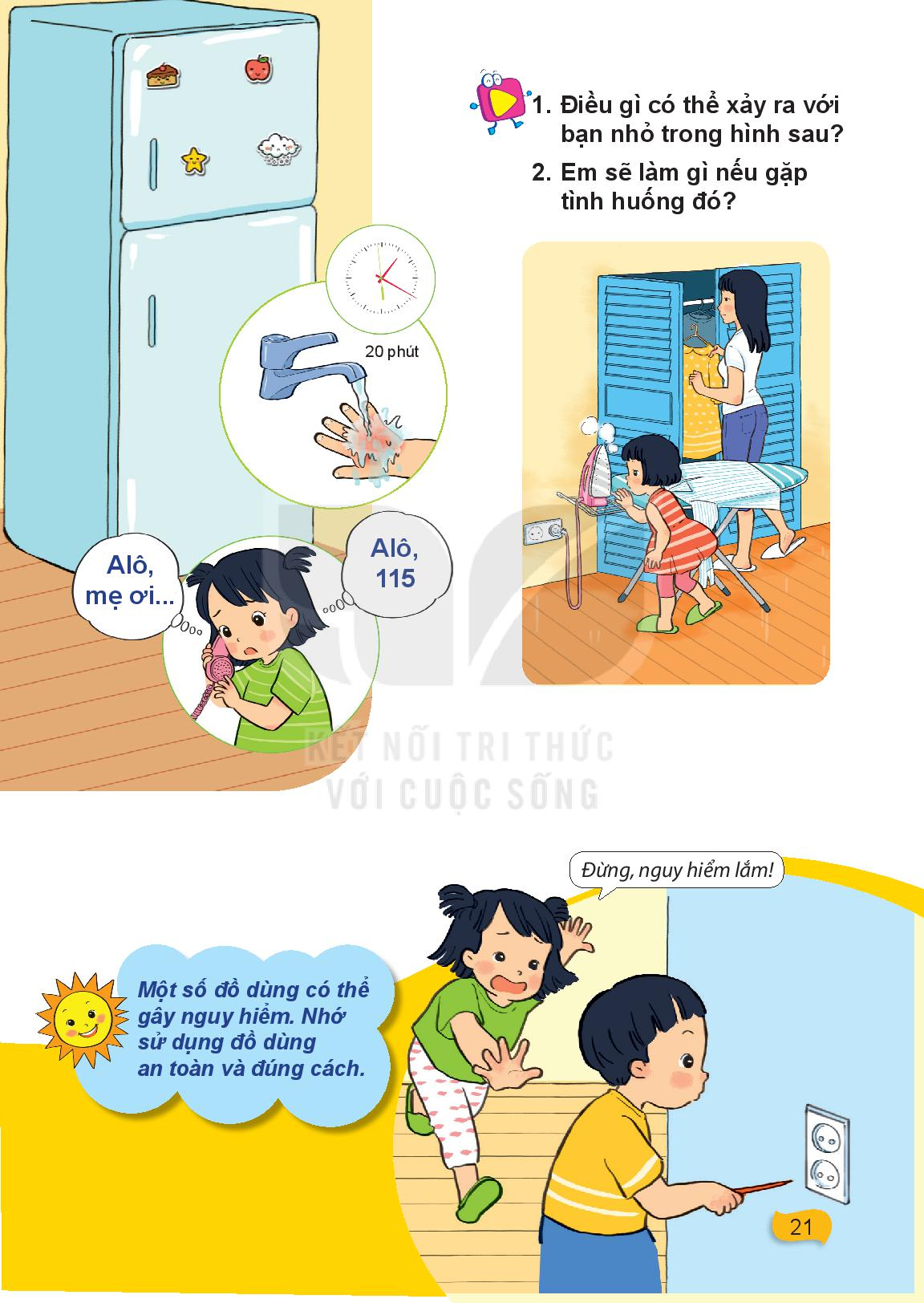 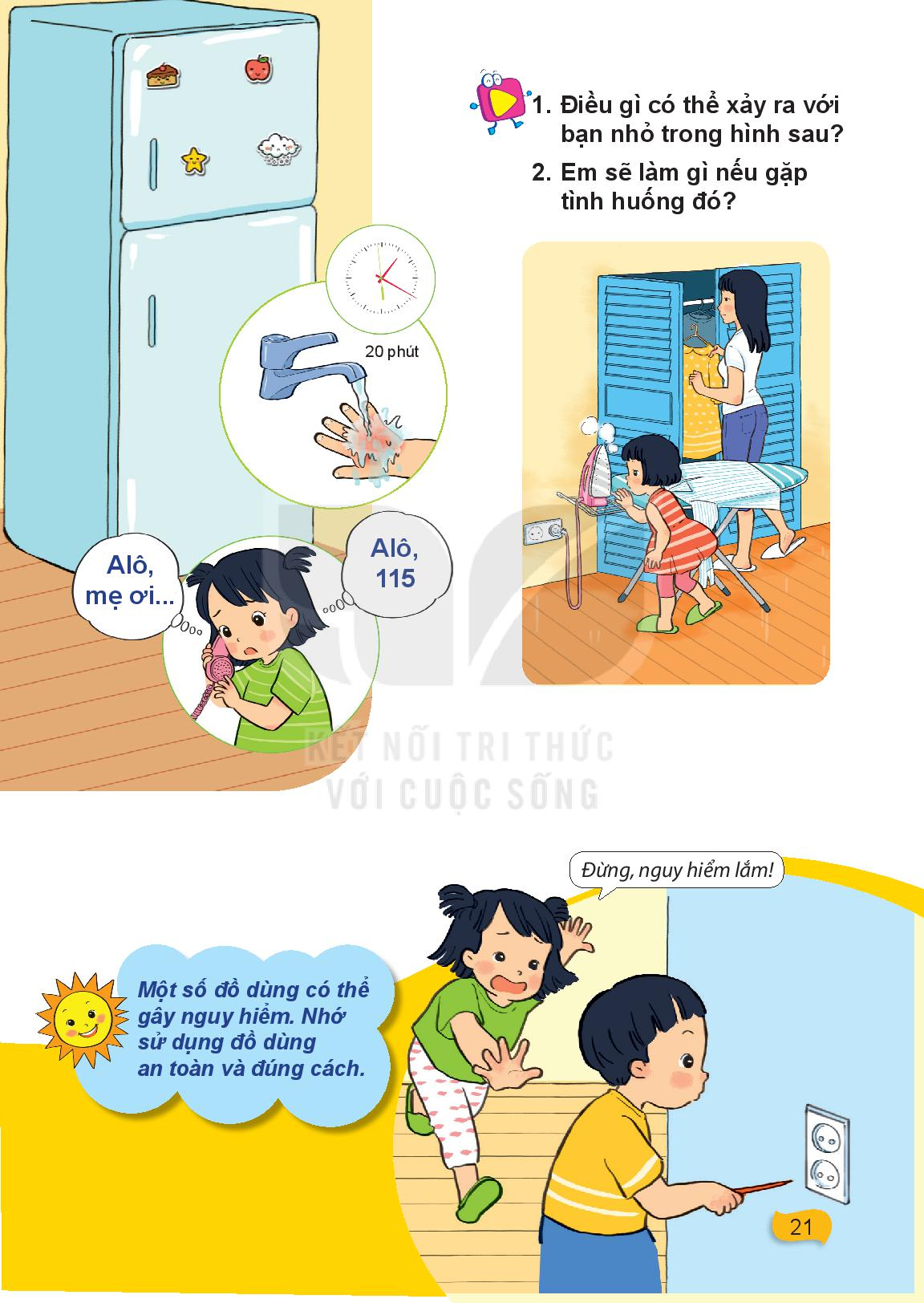 !
TRÂN TRỌNG CẢM ƠN QUÝ THẦY CÔ! Kính chúc sức khỏe!
Cảm ơn các em!
Chúc các em học giỏi